STANAG 6001 Testing Update and Introduction to the 2017 Workshop
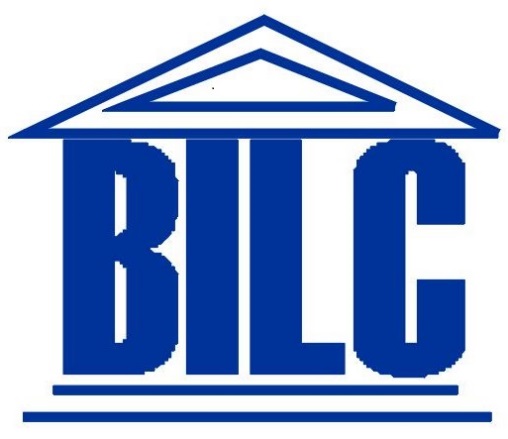 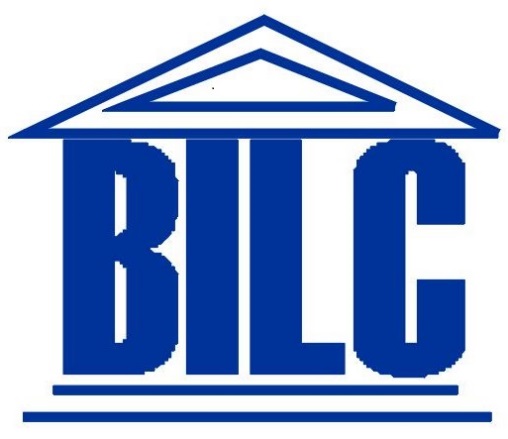 By 
Peggy Garza
Associate BILC Secretary
Partner Language Training Center Europe (PLTCE)
George C. Marshall European Center for Security Studies
Findings from Brno
Theme: Topics in Test Validation
Goal:  Obtain input for updates to the testing seminars and way ahead for the STANAG 6001 testing community

Criterion-referenced proficiency testing
Building a Validity Argument
Evidence and documentation
Item moderation: Alignment
Piloting as part of test validation
Modified Angoff 
 jMetrik for statistical analysis
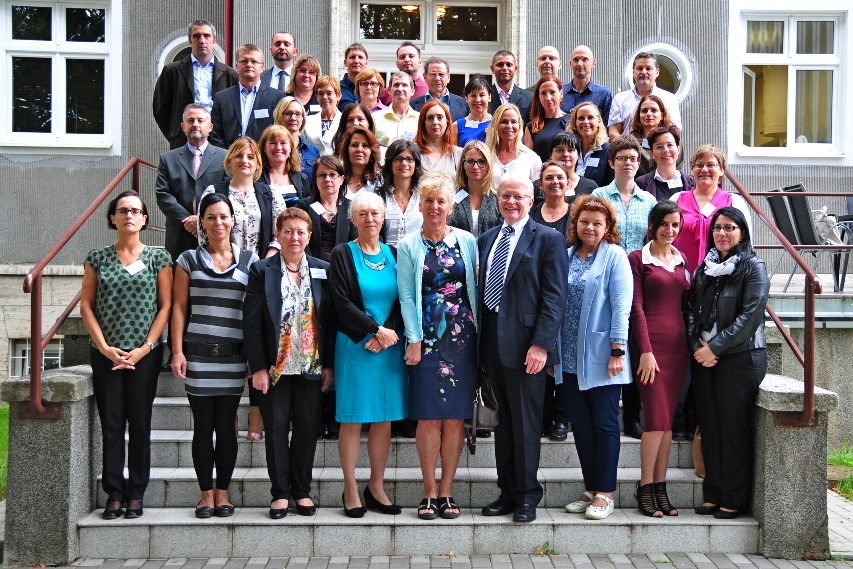 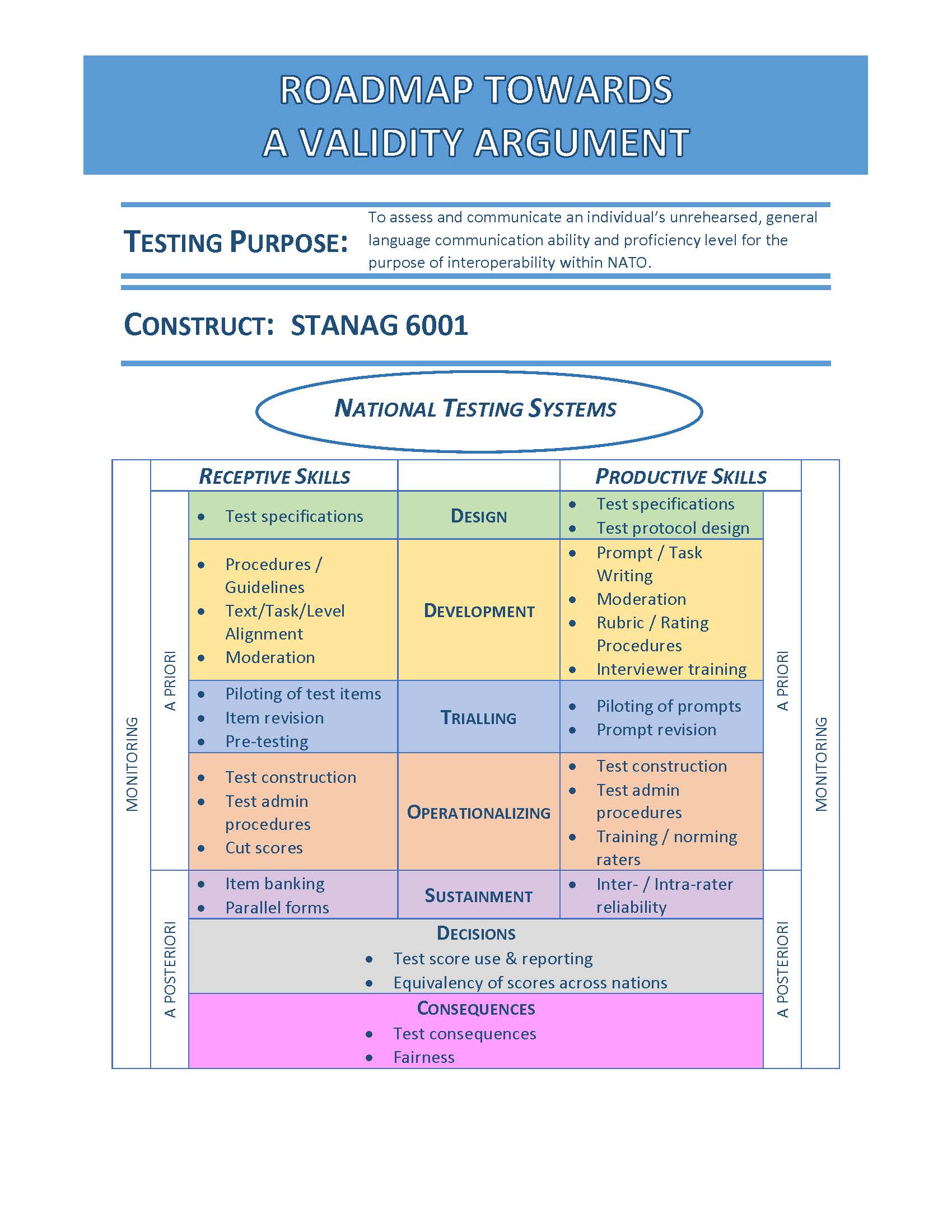 Building the argument
Evidence
Documentation
Testing Seminar Updates
LTS
ALTS
Test production process 
Introduction to the Validity Roadmap
Emphasis on criterion-referenced testing 
Stats practice with Excel
BAT protocol for testing and rating writing
Validity Roadmap 
Collect evidence/documentation
Module 3 
Practical exercises with jMetrik
More on interpreting data
 BILC Policy Recommendations
Longevity of STANAG 6001 certificates
Acceptance of commercial STANAG 6001 certificates
Information on STANAG 6001 certificates
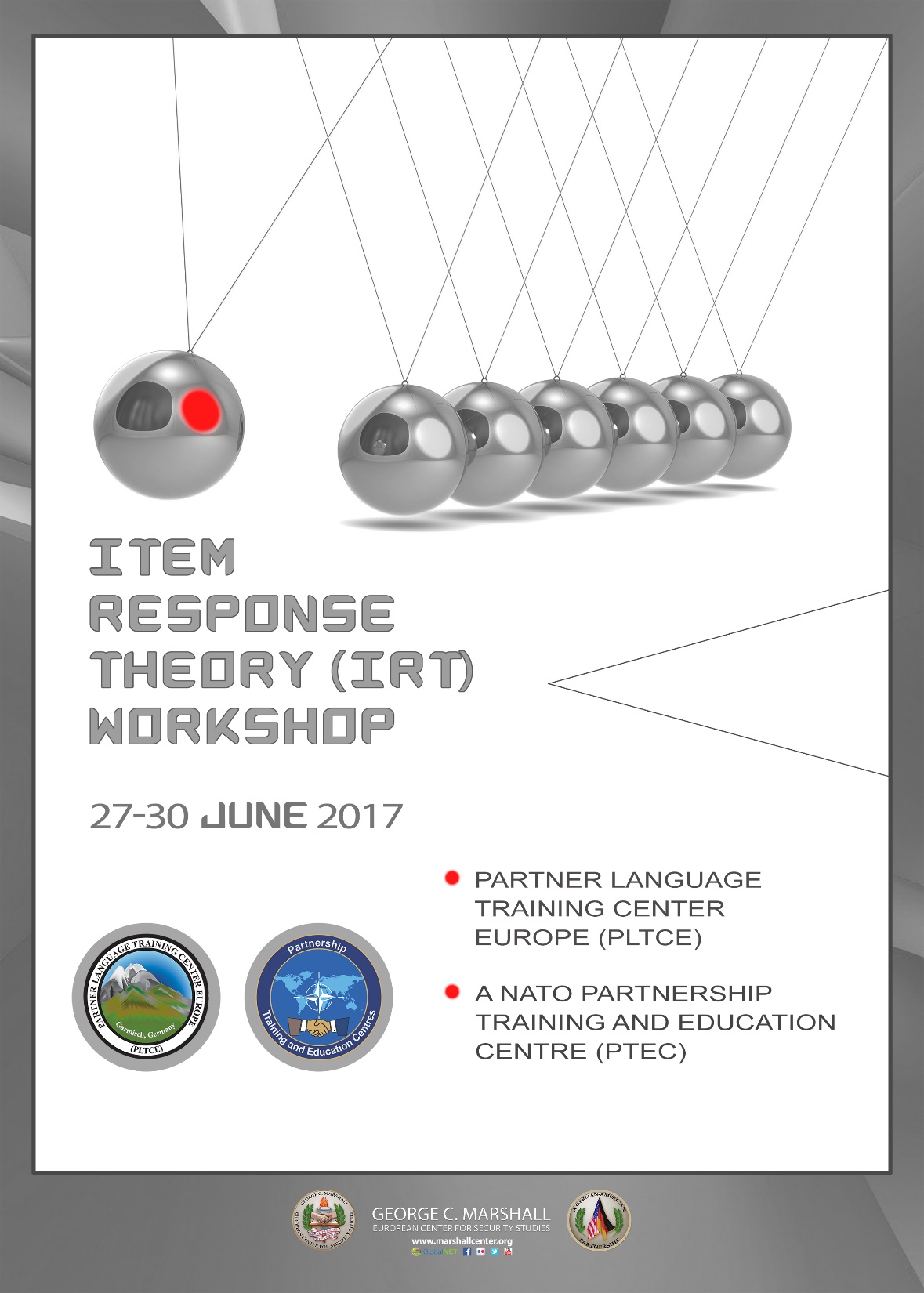 IRT Workshop
11 nations attended
Objectives
Introduction to IRT concepts and the advantages of using Rasch IRT analysis
Using jMetrik for Rasch IRT analysis 
Interpretation of the data for informed decisions about tests and items
Individualized consultation on national test datasets 
Is your nation interested? 
ALTS graduate
BILC WG on Portability and Recognition of STANAG 6001 Certificates
Background
Three BILC policy recommendations on the BILC website 
New
BILC Language Policy Considerations on the Portability of STANAG 6001 Language Certifications (briefing by Gerard Seinhorst)
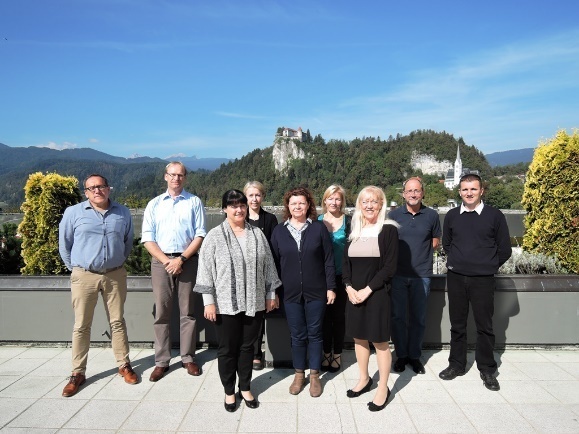 New Benchmark Advisory Test (BAT) Initiative
Proposed a possible resurrection of the BAT 
Evidence for the Validity Roadmap (Brno, Sept 2017)
Discussed by the WG on Portability and Recognition of STANAG 6001 Certificates (Bled, Sept 2017)
Survey of interest by BILC Secretary (fall 2017)
21 nations responded favorably 

History of BAT
Purpose: to provide an external measure against which nations can compare their national STANAG 6001 test results and to standardize testing across the nations
8 nations collaborated on the BAT development
Contract awarded by NATO for the BAT delivery
11 NATO nations participated, up to 20 tests each
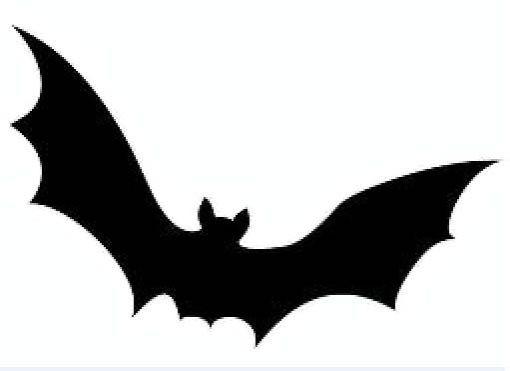 Proposal for BAT Speaking & Writing Norming
What:
One-week norming session on the BAT protocol for testing speaking and writing 
Who:
One interlocutor/tester from each nation
ALTS graduate
When:
Late January 2018 or early July 2018
Where:
Partner Language Training Center Europe (PLTCE),
    Garmisch-Partenkirchen , Germany 

Is your nation interested?
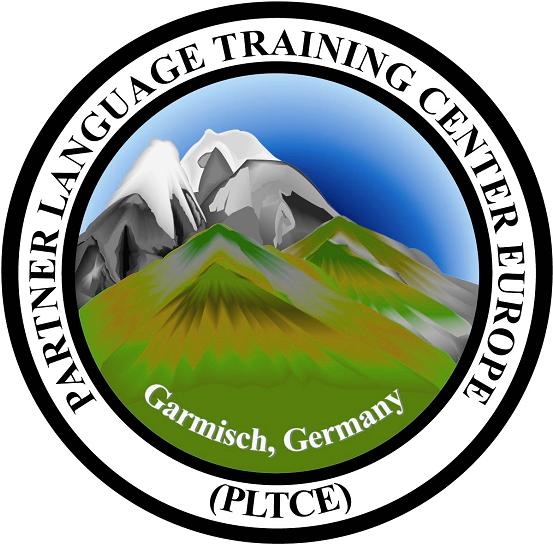 Introduction to the Workshop
Setting the Stage for Tester Success
Selecting and training new testers
Determining job qualifications for new testers
Norming and re-norming testers to limit “drift”
Integrating new testers into test development teams
Improving testing team dynamics
Designing training for speaking test interviewers and raters
Training proctors and invigilators for standardized test administration
Improving inter/intra-reliability
Familiarizing teachers and students with the testing policy/directive/test format
Managing stakeholders’ expectations
Developing and documenting professional development plans for testers
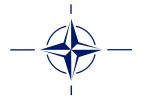 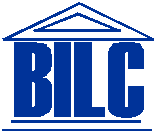 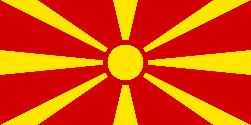 Skopje, Macedonia
Albania
Austria
Azerbaijan
Bosnia-Herzegovina
Bulgaria
Canada
Croatia
Denmark
Estonia
France
Georgia
Germany
Hungary
Kosovo
Latvia
Lithuania
Macedonia
Mongolia
Netherlands
Norway
Poland
Portugal
SHAPE
Slovakia
Slovenia
Spain
Sweden
Ukraine
USA
28 Nations +1 NATO HQ
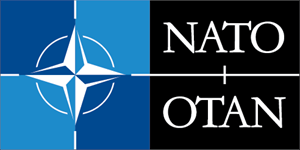 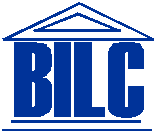 Peggy Garza 
Roxane Harrison
Mary Jo DiBiase Lubrano
Nancy Powers
Gerard Seinhorst
Jana Vasilj-Begovic
Facilitators
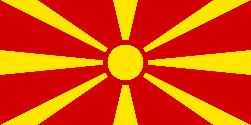 Workshop Program
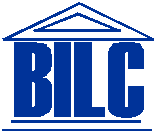 8 Presentations
Panels
Selecting new testers & integrating them into test development teams 
Familiarizing teachers & students with testing policies, testing formats, etc.
Improving testing team dynamics
Hot Topic Discussions
What makes a good tester?
Managing stakeholders’ expectations
Workshops 
Job descriptions for testers
Training plans for new testers 
Norming and renorming testers
Best practices in STANAG 6001 testing
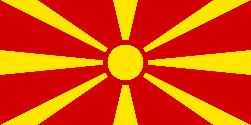 Standardization and Professionalization of STANAG 6001 Testing
Goal:  Stakeholder recognition of the professionalization of national  
          STANAG 6001 testing organizations and testing practices

Specialization
BILC language testing seminars and the STANAG 6001 testing workshops

Best practices
Test purpose                                ‒ Test development procedures
Test design                                   ‒ Test administration                             

Standardization
Templates for job descriptions, training plans, norming practices

Codification 
Testing directives, testing policies, Code of Ethics

Professionalization of testers
Hiring practices, professional development and incentives for testers
BILC Wishes You a Productive Workshop!
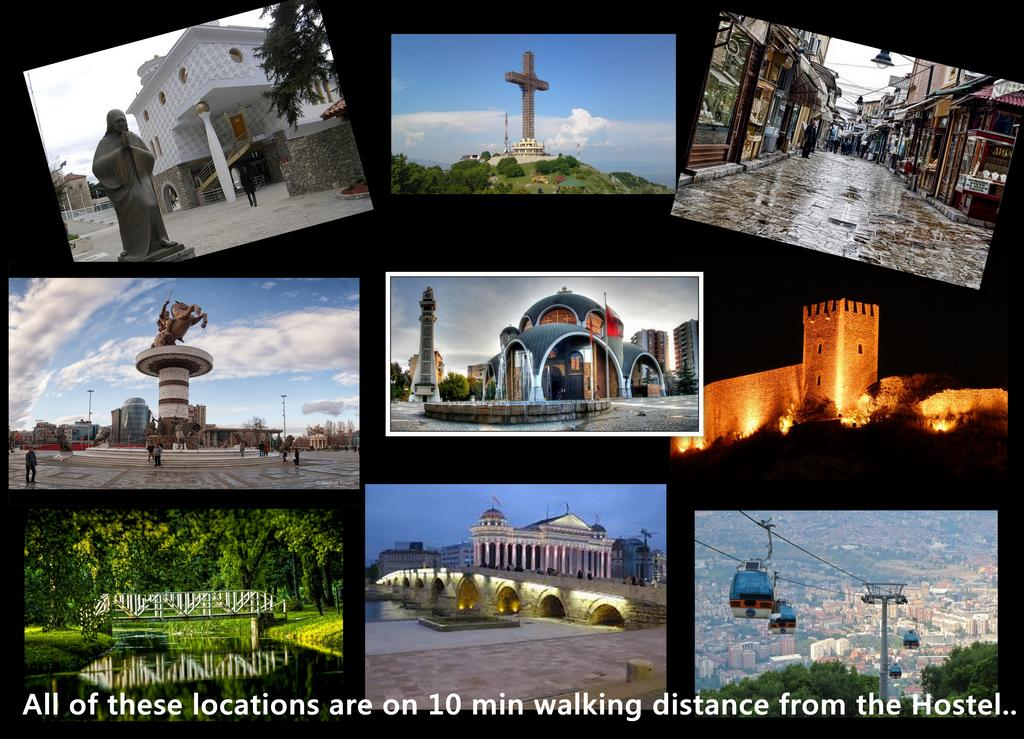 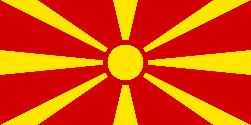 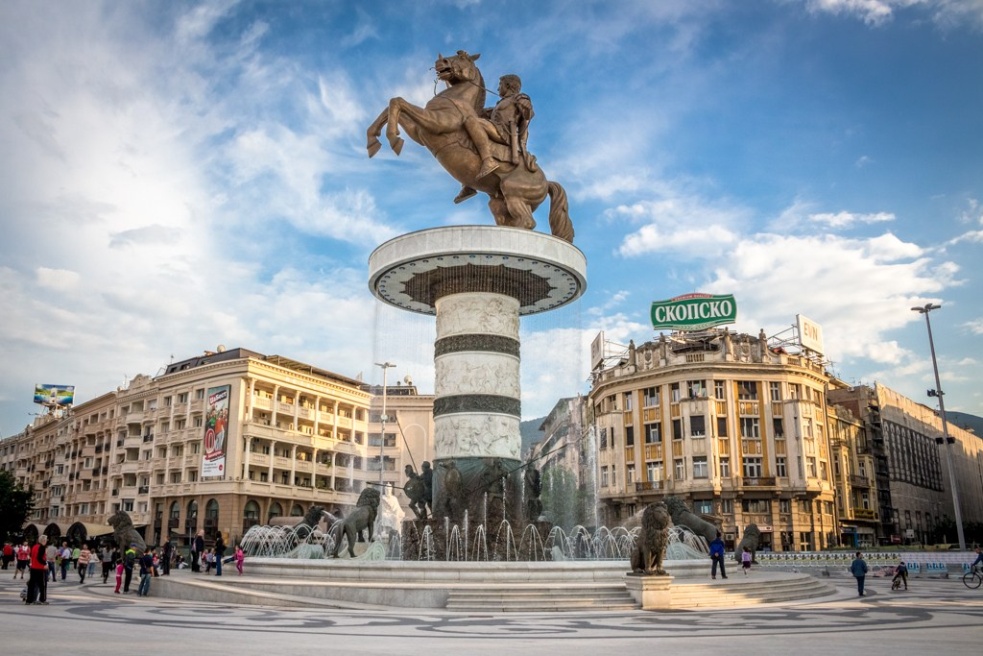 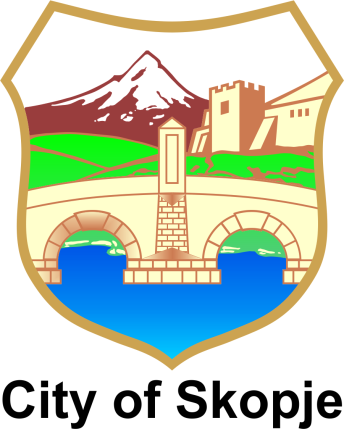